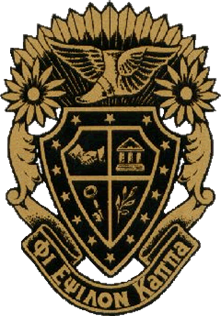 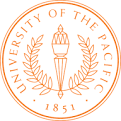 Kinesio Tape: Effect on Force Output
Angela Nuccio, Angela D’Souza, Samantha Jamosmos, Cynthia Villalobos
Advised by: Courtney Jensen, PhD
Phi Epsilon Kappa, Eta Kappa Chapter, Department of Health, Exercise, and Sport Sciences,
 University of the Pacific, Stockton, CA
RESULTS
INTRODUCTION
Kinesio Tape (KT) is an increasingly used therapeutic intervention in sports, aimed at optimizing athletic performance and preventing injury (Moore, 2012). Aarseth, Suprak, Chalmers, Lyon and Dahlquist (2015) define Kinesio Tape as a specialized elastic tape that enhances range of motion by resembling the elasticity of skeletal muscle. The tape supposedly works by lifting the underlying epidermis which increases the space between the epidermis and connective tissues, blood vessels and muscles (Moore, 2012). This then allows for better blood and lymph circulation (Aarseth et al., 2015). KT was invented in the 1970s by a Japanese chiropractor with the name Kenso Kase (Moore, 2012). The popularity of KT grew after the 2012 Olympic Games when many athletes were seen wearing it (Moore, 2012). To this day KT is widely used  by physical therapists, orthopedists, chiropractors, and other medical practitioners (Williams, Whatman, Hume, & Sheeran, 2012). Part of its popularity in this domain is derived from claims that it has recruitment altering properties (Callaghan, McKie, Richardson, & Oldham, 2002). Supposedly, based on the type of application, it can alter the characteristics of muscle recruitment. There is still much debate about whether KT actually works. One literature review supported the use of KT. According to Moore (2012),  “Each of these studies shows some positive effects of KT on soft tissue flexibility, fascia thickness, pain and/or disability” (p. 30). Another study, which tested the electromyographic activity of two muscles in the leg under three conditions (facilitation, inhibition, and placebo), found that KT had no effect on EMG activity (Serrao et al., 2016).
Table 1: Mean peak torque values for men and women in each experimental condition.











Table 2: Pairwise Comparisons.




















Table 3: Tests of Within-Subjects Effects. Mauchly’s test of sphericity was not significant (p=0.063); thus, sphericity can be assumed. There are no differences between KT trials (p=0.749) or KT trials by gender (p=0.136).
PURPOSE
To investigate the validity of the claims that KT application can facilitate or inhibit skeletal muscle recruitment by measuring force production in a sample of recreationally active college students.
METHODS
Men and women ages 18-22 on a D1 university campus in northern California were recruited. Inclusionary criteria were: 1) Current enrollment as a full-time undergraduate student, and 2) A willingness to complete three days of physical testing. The only exclusionary criterion was a history of lower extremity injury. Potential volunteers responded to flyers and classroom advertisements; 41 students expressed interest; 20 qualified for the study and were enrolled (11 women, 9 men). A Cybex Humac Norm dynamometer system was used to measure force output in the dominant leg in different taping conditions: 1) A control condition in which no tape was applied (Control), 2) KT applied to enhance muscle recruitment (Facilitation), and 3) KT applied to impair muscle recruitment (Inhibition). A certified Kinesio Tape practitioner applied the strips to each subject during every trial. Subjects were instructed to avoid vigorous activity 48 hours prior to data collection. Each participant completed three days of testing (each separated by 48 hours), changing the sequence of experimental conditions during each session. Day One: 1) Facilitation, 2) Inhibition, 3) Control. Day Two: 1) Control, 2) Facilitation, 3) Inhibition. Day Three: 1) Inhibition, 2) Control, 3) Facilitation. In total, each subject completed nine trials and served as his or her own control. Mean values of each condition were calculated. 
Statistical Analyses. We used a mixed-design analysis of variance (ANOVA) to test differences in taping conditions (and taping conditions by gender) on force output. The between-subjects factor was gender; the within-subjects factor was taping condition. Differences in the within-subjects factor were tested with the Bonferroni post hoc correction.
LIMITATIONS
Subjects were young (age 18-22), healthy (recreationally active without injury) college students. It remains possible that KT could alter skeletal muscle recruitment characteristics in other populations.
RESULTS
Repeated measures ANOVA determined the effect of three Kinesio Tape applications (Control, Inhibition, and Facilitation) on isokinetic force output. The model met all assumptions, tested by the Shapiro-Wilk test of normality, Levene’s test for homogeneity, and Mauchly’s test of sphericity. Multivariate tests found no differences between taping conditions (Wilks’ Lambda: F=0.190; P=0.829) nor effects of treatment group by gender (Wilks’ Lambda: F=1.634; P=0.226). Post hoc tests using the Bonferroni correction revealed no differences between any two treatment groups (p=1.000 for each comparison). Therefore, we conclude that the application of KT did not elicit changes in muscle recruitment patterns. KT neither facilitates skeletal muscle contraction nor inhibits it based on its application.
CONCLUSION
The results of this study showed that KT application under three conditions (facilitation, inhibition, and control) had no effect on force production in the quadricep muscles. Although KT proved to be ineffective in facilitating or inhibiting skeletal muscle recruitment, it could still be beneficial in other applications such as pain, reduction of swelling, or soft tissue flexibility. These results can assist healthy, recreationally active young adults in search of improving muscle recruitment. Now, these individuals know to look for other products on the market, rather than Kinesio Tape.